LA RETE PER LE CURE PALLIATIVE IN TRENTINO
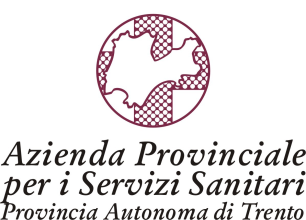 Trento, 14 gennaio 2017
La rete per la continuità assistenziale
[Speaker Notes: Sul territorio: 
3 hospice (per un totale, a regime, di 28 PL). 
Circa 200 infermieri che lavorano nei servizi di cure domiciliari e palliative; 
11 medici palliativisti APSS (6 a Trento e 4  a Rovereto, più il Direttore Gobber) e 1 a Mori (libero professionista in carico alla struttura) 
54 RSA e 3 RSAO.]
Rete aziendale di cure palliative - dati di attività per pazienti oncologici
[Speaker Notes: Nel 2011 avevamo 649 casi seguiti con decesso e registrati (46%), uno dei tassi più alti in Italia. condividendo con gli oncologi ed i MMG i criteri di ingresso, e articolando la rete su tutto il territorio dell’APSS, lo standard di copertura previsto del Ministro Turco (Decreto Ministero Salute 43/2007) (65% dei deceduti per neoplasia per le az. San. Con Hospice) è stato raggiunto con facilità nel 2013. 
Scopo della rete di CP non è di far morire a casa, ma mettere le persone in condizioni di scegliere dove stare con il maggior confort possibile per la condizione. Molto spesso, quando la gente può scegliere, sceglie di morire a casa. Qualche volta non riusciamo a sostenere questa volontà, perché non siamo abbastanza bravi, perche abbiamo deficit organizzativi (es. il buco della notte), perche la famiglia non regge, per motivi clinici, o perché la miglior opzione per il paz diventa l’H.]
Pazienti deceduti in ospedale per neoplasia
* dato non comprensivo della mortalità ospedaliera extraprovinciale
** gennaio-novembre
[Speaker Notes: Dati dai DRG oncologici.
Quello che risulta evidente alla fine è che il paz intercettato nella rete completerà il percorso di cura ed ass.za fuori dall’H, pertanto il potenziamento delle attività della rete coincide con la diminuzione dei decessi in H.]
Giornate di assistenza dalla presa in carico al decesso (per 932 persone registrate nel SIT):
[Speaker Notes: Le giornate di ass.sa in hospice sono solo dell’H di Trento
Posti-letto  in ospedale equivalenti/giorno sono 178 , sottostimato perché calcolato solo sulle giornate di assistenza dei deceduti.]
Rete aziendale di cure palliativePazienti in carico a giugno 2016 (seconda settimana, prevalenza)
Pazienti oncologici:  230 (40 dei quali, pari al 17 %, ancora in terapia attiva) 
7  bambini (1 oncologico)
Pazienti non oncologici: 40 (18 SLA, 4 cardiopatici, 4 insuff. respiratoria, 2 cirrosi scompensata, 1 metabolico, 1 deterioramento cognitivo,  1 distrofia muscolare, 2 sclerosi multipla)
[Speaker Notes: Ad oggi i bambini sono 17.]
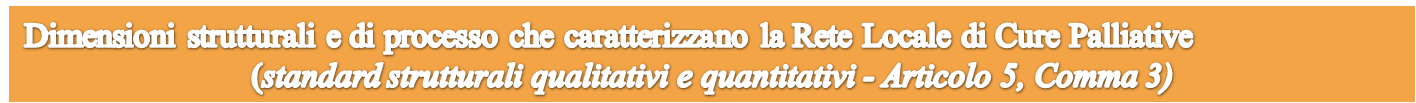 Cure Palliative per qualunque patologia evolutiva durante tutto il suo decorso, per ogni età ed in ogni luogo di cura. Criterio: nella Rete locale di Cure Palliative sono definiti piani di intervento per poter garantire cure palliative per qualunque patologia evolutiva durante tutto il suo decorso, per ogni età ed in ogni luogo di cura. I piani devono coinvolgere in modo integrato tutte le risorse disponibili sul territorio, comprese le organizzazioni non profit ed il settore sociale degli Enti Locali.
[Speaker Notes: La L38/2010 ed i doc collegati (questa diapo è estratta dall’accordo conferenza stato-regioni 25 luglio 2012) prevedono che le CP siano accessibili a tutti i pazienti che ne hanno necessità, a prescindere dalla patologia. Confermato dai nuovi LEA.
La stratificazione della popolazione in base ai bisogni di sanità (come l’ACG veneto9 evidenzia come l’1% della pop circa ogni anno ha necessità di CP con intensità variabile.]
Percorsi avviati
Consolidamento dell’attività per i pazienti oncologici
Collaborazione con le reti ex lege 38/2010 (cure palliative pediatriche e rete aziendale di terapia del dolore)
Cure simultanee oncologico-palliative
Progetto RSA-nodo delle rete di cure palliative
Il «fine-vita» nel dipartimento dei medicina interna
Coordinamento con la continuità assistenziale
Sostegno al progetto aziendale sulla ricognizione e sulla certificazione delle competenze infermieristiche
Percorsi Integrati di Cura (PIC): PDTA SLA e PDTA del paziente con malattia renale cronica avanzata.
Partecipazione al progetto Demetra
Apertura della collaborazione con le pneumologie per le persone con insufficienza respiratoria avanzata
[Speaker Notes: Cure simultanee: Il progetto è partito nel novembre 2013 presso l’Oncologia medica ed il Day-hospital oncologico di Trento, con un ambulatorio condiviso dall’oncologo ed il palliativista un giorno/settimana (martedì) e il libero accesso in oncologia del coordinatore di percorso dell’équipe di cure palliative. E’ stata individuata la tipologia dei pazienti da seguire (pazienti all’ultimo ciclo di CT, pazienti con sintomi altamente disturbanti in corso di cura attiva), gli strumenti di valutazione clinica, i professionisti coinvolti. Analoga collaborazione è partita a Rovereto e quindi in tutti i day-hospital oncologici aziendali. È la continuità delle cure per i paz oncologici. 


RSA nodo delle rete: il primo passaggio riguarda solo i residenti con patologia oncologica. 170 segnalazioni nel 2015.  aumento delle competenze e ricadute sulla qualità dell’assistenza complessiva nella gestione del fine vita di tutti i residenti.

Progetto care competence degli infermieri è progetto della Governance Clinica 

Cure palliative pediatriche la rete è in fase di avanzato consolidamento, i rapporti di collaborazione con le due UUOO di pediatria e la neonatologia, l’NPI sono consolidati. Fatta la rilevazione del fabbisogno (epidemiologia delle facce) con la collaborazione dei PLS (più della metà).

Il «fine-vita» nel dipartimento dei medicina interna è in fase di primo avvio, ma la collaborazione con il Pronto Soccorso dura da molti anni ed è ben consolidata (vedi tu se dire questa cosa).]
Qualche riflessione
La numerosità teoricamente attesa non è affrontabile senza il coinvolgimento diretto e attivo della medicina generale (modello organizzativo integrato).
L’implementazione delle competenze all’interno delle equipe infermieristiche distrettuali è strategico (infermiere “dedicato” per formazione, con competenze “certificate”)
L’operatività della Rete verte sui Percorsi Integrati di Cura (PIC)  
Dalle cure palliative oncologiche alle cure palliative per tutti i pazienti che ne hanno necessità: quale formazione?